Evaluation nationale de début de 6e
Rentrée scolaire 2019
SOMMAIRE
Objectifs et modalités de l’évaluation
Nature et champ
Architecture et contenus
Préparation de l’évaluation
Mise en œuvre de l’évaluation : acteurs mobilisés, calendrier et restitution
Mise à disposition d’items de l’évaluation
2
Objectifs  et modalités de l’évaluation
3
Objectifs de l’évaluation
Permettre aux équipes pédagogiques, en complément des outils propres à chaque enseignant, de disposer d'un panorama de compétences de chaque élève en français et en mathématiques.

Accompagner le pilotage pédagogique des réseaux écoles-collège dans les établissements.

Enrichir les outils de pilotage académique.
4
Modalités
Chaque élève de sixième des établissements publics et privés sous contrat passe une évaluation sur support numérique qui permet d’identifier ses acquis et ses besoins en français et en mathématiques.

Déroulé :
Deux séquences de 50 minutes effectives de passation : français et mathématiques
Passation numérique en ligne avec correction automatisée
Processus adaptatif : après une première série d’exercices, l’élève est orienté vers une seconde série en fonction de ses résultats

Après le test seront disponibles : 
un bilan individuel de l’élève (positionnement selon six groupes); 
une identification par classe et par établissement des élèves dont la maîtrise des domaines évalués est insuffisante ou fragile.
Programmation de  l’évaluation : entre le 30 septembre  et le 18 octobre 2019
5
Nature et champ
6
Le rôle de l’évaluation
Cet outil n’est pas exhaustif et est bien entendu complémentaire des analyses des enseignants (observation des élèves depuis la rentrée, Livret Scolaire Unique, continuité dans le cadre du travail en réseau école/collège,…). Les résultats visent à accompagner à la fois une individualisation au plus près des besoins de chaque élève et une approche globale de la classe.

Les exercices proposés aux élèves se réfèrent aux programmes du cycle 3.

Les outils de cette évaluation ont été conçus par des équipes mises en place par la DEPP, constituées de conseillers pédagogiques, de maîtres formateurs, de professeurs des écoles, de professeurs du second degré avec le concours de l’IGEN. 

Cette évaluation est conforme au RGPD. Les remontées nationales sont totalement anonymisées. Les publications ultérieures ne concerneront que des données agrégées.
7
Architecture et contenus
8
Séquence 1 
Français
Compréhension de l’oral
Deux champs disciplinaires évalués
Séquence 2
 Mathématiques
10 minutes de préparation 
50 minutes de passation
10 minutes de préparation 
50 minutes de passation
Nombres et Calculs
Compréhension de l’écrit
Géométrie
Grandeurs et mesures
Etude de la langue
9
Exercices de niveau haut
Exercices d’orientation
Un test majoritairement adaptatif
Un dispositif adaptatif dans la majorité des domaines évalués : en fonction de leurs résultats aux exercices d’orientation, les élèves sont dirigés vers des exercices adaptés à leur degré de maîtrise.
Exercices de niveau bas
10
Domaines et compétences évaluées en français
Compréhension de l’oral
Ecouter pour comprendre un message oral, un propos, un discours, un texte lu.
Compréhension de l’écrit
Comprendre un texte littéraire et se l’approprier. 

Comprendre des textes, des documents et des images et les interpréter.
Etude de la langue
Identifier les constituants d’une phrase simple, se repérer dans la phrase complexe.

Acquérir l’orthographe grammaticale et l’orthographe lexicale.

Enrichir le lexique.
11
Domaines et compétences évaluées en mathématiques
Nombres et calculs
Utiliser et représenter les grands nombres entiers, des fractions simples, les nombres décimaux ; calculer avec des nombres entiers et des nombres décimaux.
 
Résoudre des problèmes en utilisant des fractions simples, les nombres décimaux et le calcul.
Espace et géométrie
(Se) repérer et (se) déplacer dans l’espace en utilisant ou en élaborant des représentations ; reconnaître, nommer, décrire des solides et figures géométriques ; reconnaître et utiliser quelques relations géométriques.
Grandeurs et mesures
Comparer, estimer, mesurer des grandeurs géométriques, utiliser le lexique, les unités de grandeurs.
  
Résoudre des problèmes impliquant des grandeurs.
12
Préparation de l’évaluation
13
Des outils d’accompagnement pour les élèves, les représentants légaux et les équipes pédagogiques
Une simulation active de différents exemples d’exercices dans chacun des domaines évalués ;

Un descriptif des tâches avec mention des compétences visées et des réponses attendues ;

Des éléments d’information sur le degré  de difficulté des exercices et le niveau de maîtrise dont ils témoignent.
Des exemples de tests disponibles sur le site EDUSCOL
14
Des outils d’accompagnement : une simulation sur EDUSCOL
① Descriptif de la tâche à réaliser ② Eléments d’information sur le positionnement
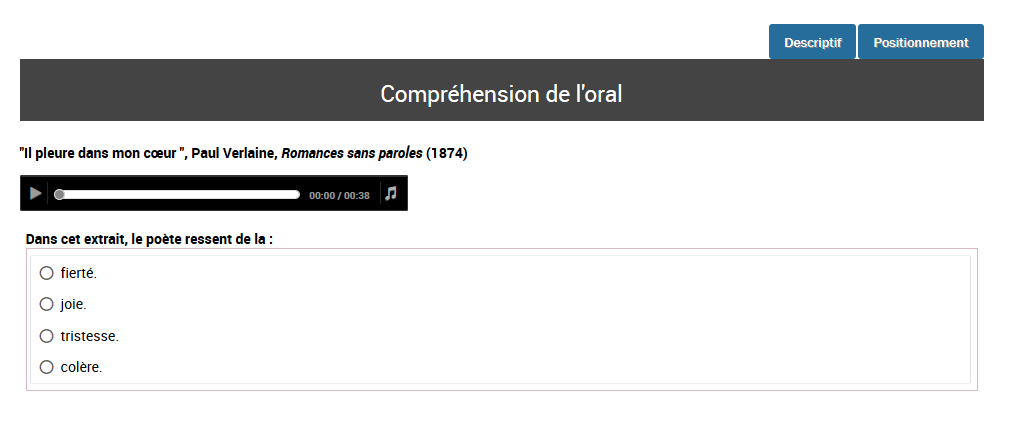 15
① Un descriptif de la tâche à réaliser
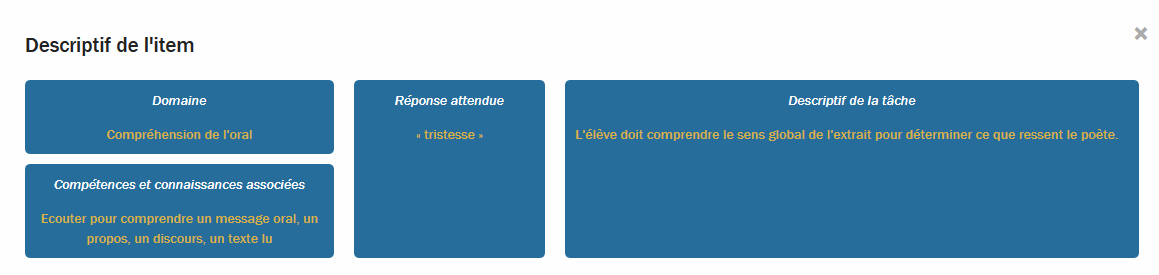 16
② Des éléments d’information sur le positionnement
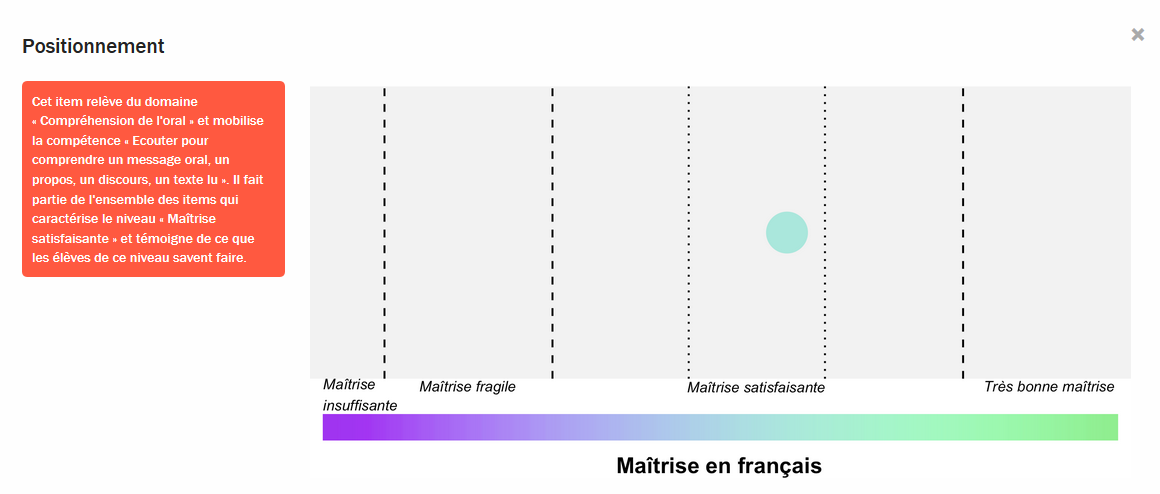 17
Des outils d’accompagnement pour les équipes de direction
Une documentation  détaillée pour organiser les passations disponible à la rentrée sur l’Application de Suivi des Passations (ASP)
Le guide général : document essentiel qui mentionne toutes les étapes du protocole de l’évaluation ;

La note de l’application ASP ;

 La note technique de l’outil diagnostic du matériel informatique
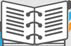 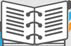 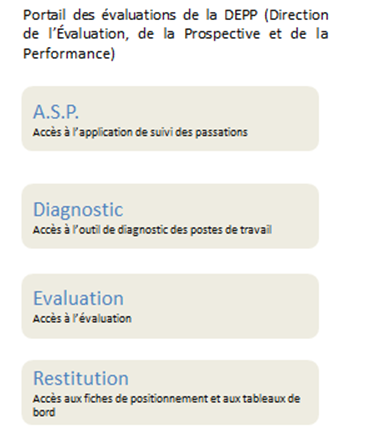 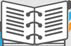 18
Mise en œuvre de l’évaluation
Accès au portail du test
Acteurs mobilisés
Calendrier
Restitution
19
Un accès via un portail uniquehttps://eval.depp.taocloud.fr
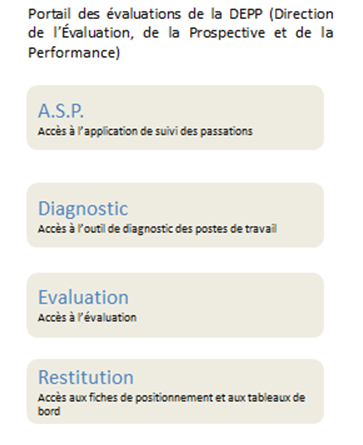 20
Acteurs mobilisés
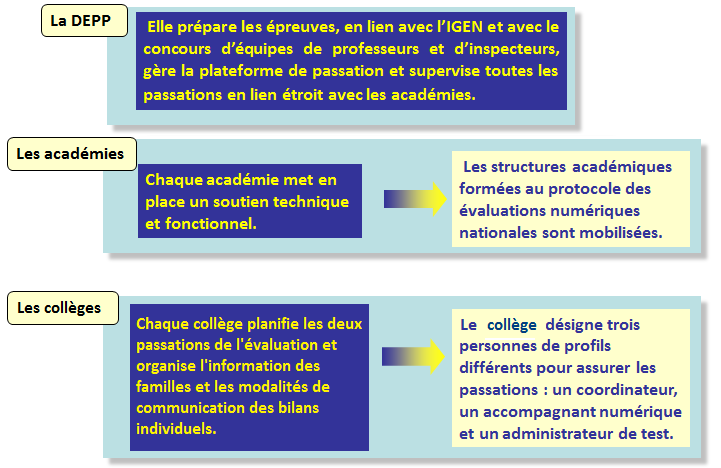 21
Calendrier de mise en œuvre
Début septembre 2019
Connexion à ASP via le portail national des évaluations de la DEPP https://eval.depp.taocloud.fr
 Appropriation des outils d’accompagnement
 Désignation d’un coordinateur, d’un accompagnant numérique 
et d’un administrateur de test 
 Sélection des dates de passation (entre le 30 septembre et le 18 octobre)
Dès le 16 septembre 2019
 Mise à jour des listes des élèves
 Informations aux familles
Fermeture définitive du portail de restitution
 29 novembre
Entre le 30 septembre  et le 18 octobre 2019
Organisation des deux passations
Dès la fin des deux passations
 Restitution des résultats et exploitation pour la mise en place de  l’accompagnement personnalisé.
22
Une restitution par élève et par classe
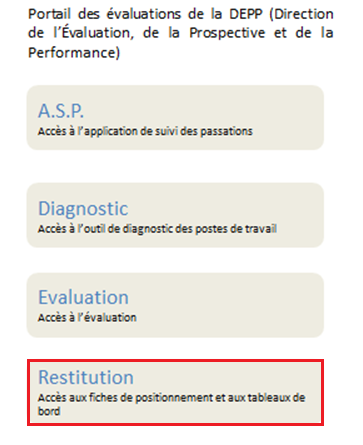 23
Les restitutions
A partir de la plateforme en ligne, mise à disposition rapide auprès des établissements, du profil des acquis et des besoins de chaque élève, selon 6 groupes, pour les différentes compétences évaluées.

1. Maîtrise insuffisante
2. Maîtrise fragile
3. Maîtrise satisfaisante qui se divise en 3 paliers ( P1, P2, P3)
4. Très bonne maîtrise

Un rendu par classe selon les degrés de maîtrise sera également immédiatement disponible.

Mise à disposition ultérieure de consolidations à différents niveaux (classe, collège, département, académie, …) avec des repères nationaux.
24
Une restitution individuelle par élève
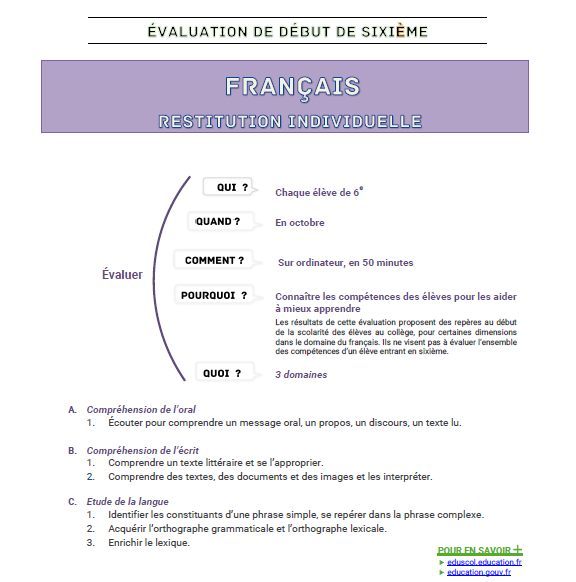 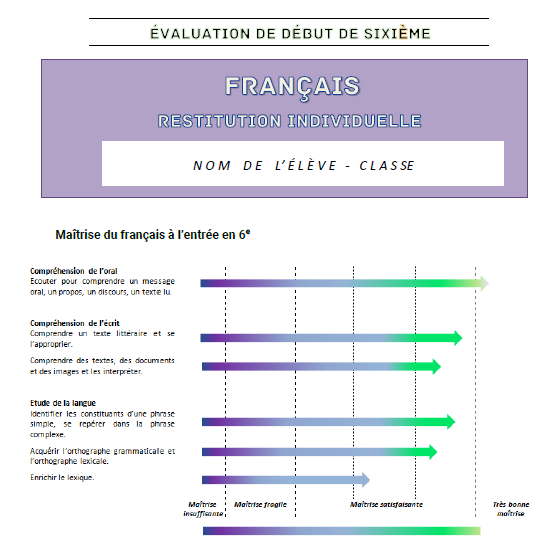 25
Une restitution individuelle par élève
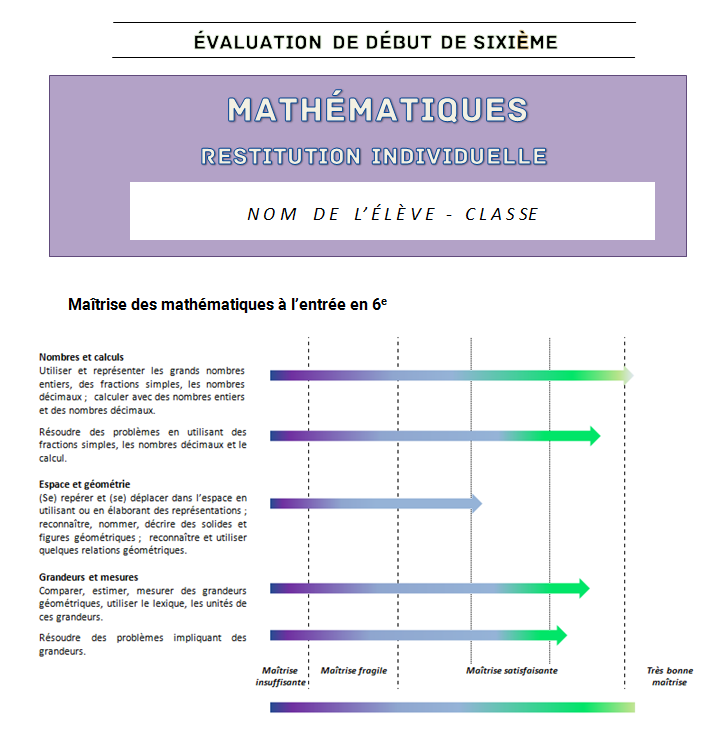 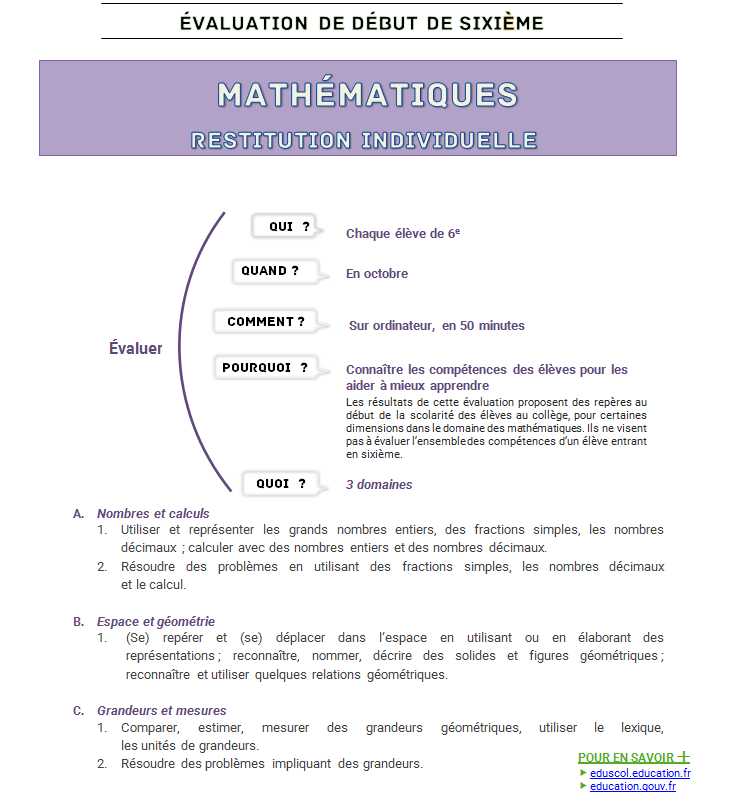 26
Une restitution par classe
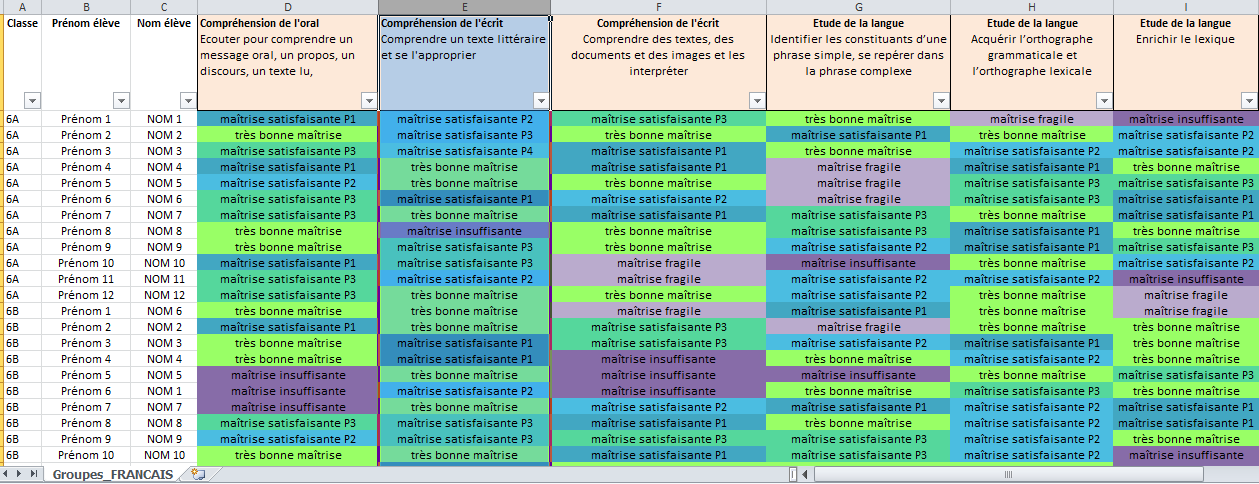 27
Mise à disposition des items de l’évaluation
28
Mise à disposition d’items de l’évaluation
La moitié des items de l’évaluation seront mis à disposition des équipes pédagogiques sur EDUSCOL afin de les aider à mieux cibler et organiser l’accompagnement personnalisé des élèves.

Date de mise à disposition : 30 septembre 2019
29
POUR EN SAVOIR  eduscol.education.fr   education.gouv.fr